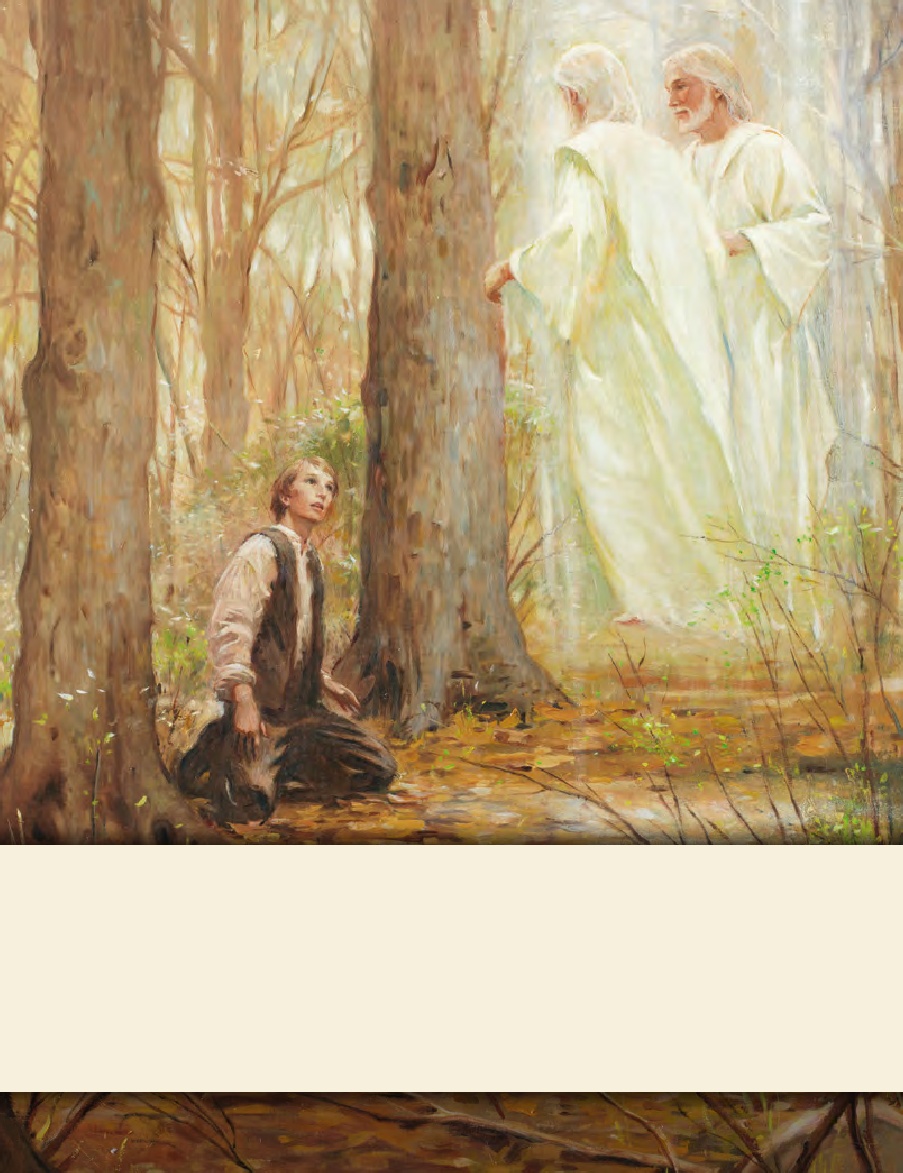 LESSON 15
SEMINARY
Doctrine and Covenants 
and Church History
LESSON 112
Doctrine and Covenants 107:21-38.
LESSON 112
Doctrine and Covenants 107:21–26
“The Lord outlines the duties and authority of the presiding quorums of the Church”
LESSON 112
Support and sustain.
What difference did it make when you knew that someone supported or sustained you?
Uphold.
Doctrine and Covenants 107:21-22.
21 Of necessity there are presidents, or presiding officers growing out of, or appointed of or from among those who are ordained to the several offices in these two priesthoods.
22 Of the Melchizedek Priesthood, three Presiding High Priests, chosen by the body, appointed and ordained to that office, and upheld by the confidence, faith, and prayer of the church, form a quorum of the Presidency of the Church.
Whom did the Lord say we should uphold?
LESSON 112
The First Presidency.
Doctrine and Covenants 107:8-9.
8 The Melchizedek Priesthood holds the right of presidency, and has power and authority over all the offices in the church in all ages of the world, to administer in spiritual things.
9 The Presidency of the High Priesthood, after the order of Melchizedek, have a right to officiate in all the offices in the church.
What do these verses teach about the First Presidency?
The First Presidency has responsibility and authority to preside over every office in the Church.
How do we uphold the First Presidency?
The First Presidency is upheld by the confidence, faith, and prayers of the Church.
Why do you think we need to uphold the First Presidency?
LESSON 112
“For us to sustain those who have been called…, we must examine our lives, repent as necessary, pledge to keep the Lord’s commandments, and follow His servants.… “…It would be wise to determine to sustain with our faith and our prayers all those who serve us in the kingdom. I am personally aware of the power of the faith of members of the Church to sustain those who have been called. … I have felt in powerful ways the prayers and the faith of people whom I do not know and who know me only as someone called to serve through the keys of the priesthood” (“The True and Living Church, ”EnsignorLiahona,May 2008,21).
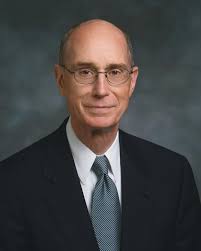 President
Henry B Eyring
What did President Eyring say we must do to sustain our Church leaders?
How can we sustain Church leaders, such as the First Presidency, whom we do not know personally?
LESSON 112
The Quorum of the Twelve Apostles.
Doctrine and Covenants 107:23.
The twelve traveling councilors are called to be the Twelve Apostles, or special witnesses of the name of Christ in all the world—thus differing from other officers in the church in the duties of their calling.
What are the Twelve Apostles called to be?
Apostles are special witnesses of the name of Jesus Christ in all the world.
What do you think it means that the Apostles are special witnesses of the name of Jesus Christ?
LESSON 112
Doctrine and Covenants 107:24.
And they form a quorum, equal in authority and power to the three presidents previously mentioned.
What do we learn about the authority and power of the Quorum of the Twelve Apostles?
The quorum has authority and power equal to the First Presidency.
Doctrine and Covenants 107:25.
The Seventy are also called to preach the gospel, and to be especial witnesses unto the Gentiles and in all the world—thus differing from other officers in the church in the duties of their calling.
What is the third quorum the Lord mentioned in this revelation?
LESSON 112
The Seventy.
What are the duties of the Seventy?
The Seventy are called to preach the gospel and to be especial witnesses of Jesus Christ in all the world.
Doctrine and Covenants 107:26.
And they form a quorum, equal in authority to that of the Twelve special witnesses or Apostles just named.
“Jesus Christ holds all the keys of the priesthood pertaining to His Church. He has conferred upon each of His Apostles all the keys that pertain to the kingdom of God on earth. The senior living Apostle, the President of the Church, is the only person on earth authorized to exercise all priesthood keys.… “Seventies act by assignment and by the delegation of authority from the First Presidency and Quorum of the Twelve Apostles. … The Presidency of the Seventy are set apart and are given the keys to preside over the Quorums of Seventy” (Handbook2: Administering the Church[2010], 2.1.1).
LESSON 112
Doctrine and Covenants 107:27–32.
“The Savior explains how the presiding quorums of the Church are to make decisions”
LESSON 112
How do groups of people generally make decisions?
How do you think these approaches compare to how the First Presidency, the Quorum of the Twelve Apostles, and the Seventy make decisions?
Doctrine and Covenants 107:27–32.
27 And every decision made by either of these quorums must be by the unanimous voice of the same; that is, every member in each quorum must be agreed to its decisions, in order to make their decisions of the same power or validity one with the other—
28 A majority may form a quorum when circumstances render it impossible to be otherwise—
29 Unless this is the case, their decisions are not entitled to the same blessings which the decisions of a quorum of three presidents were anciently, who were ordained after the order of Melchizedek, and were righteous and holy men.
30 The decisions of these quorums, or either of them, are to be made in all righteousness, in holiness, and lowliness of heart, meekness and long-suffering, and in faith, and virtue, and knowledge, temperance, patience, godliness, brotherly kindness and charity;
31 Because the promise is, if these things abound in them they shall not be unfruitful in the knowledge of the Lord.
32 And in case that any decision of these quorums is made in unrighteousness, it may be brought before a general assembly of the several quorums, which constitute the spiritual authorities of the church; otherwise there can be no appeal from their decision.
LESSON 112
How do the presiding quorums make decisions?
Decisions of the presiding quorums of the Church are made in unity and righteousness.
What are the qualities mentioned in verse 30 that are important for these brethren to have in order to come to unified decisions?
What does the Lord promise the presiding quorums of the Church as they make decisions using these qualities?
How can knowing that the Lord promises to bless the First Presidency, the Quorum of the Twelve Apostles, and the Seventy with His knowledge help you uphold these leaders with confidence, faith, and prayer and follow their counsel?
LESSON 112
Doctrine and Covenants 107:33-38.
“The Lord gives additional direction to the presiding quorums of the Church”
LESSON 112
Doctrine and Covenants 107:33-35.
33 The Twelve are a Traveling Presiding High Council, to officiate in the name of the Lord, under the direction of the Presidency of the Church, agreeable to the institution of heaven; to build up the church, and regulate all the affairs of the same in all nations, first unto the Gentiles and secondly unto the Jews.
34 The Seventy are to act in the name of the Lord, under the direction of the Twelve or the traveling high council, in building up the church and regulating all the affairs of the same in all nations, first unto the Gentiles and then to the Jews—
35 The Twelve being sent out, holding the keys, to open the door by the proclamation of the gospel of Jesus Christ, and first unto the Gentiles and then unto the Jews.
The Twelve Apostles act in the name of the Lord and under the direction of the First Presidency in building up the Church. The Seventy act in the name of the Lord, under the direction of the Twelve Apostles. The Twelve Apostles hold the keys of proclaiming the gospel of Jesus Christ.